Национальные костюмы
Башкортостан – многонациональная республика. Ее населяет множество народов.Наиболее крупные народы Башкортостана это русские, татары, башкиры, чуваши, марийцы, удмурты, мордва.
Башкирский национальный костюм
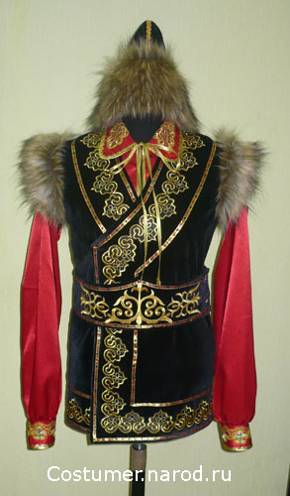 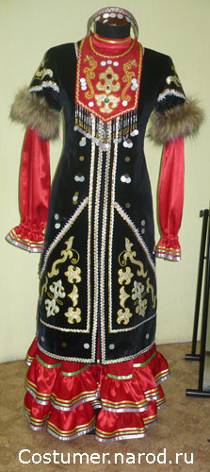 Русский национальный костюм
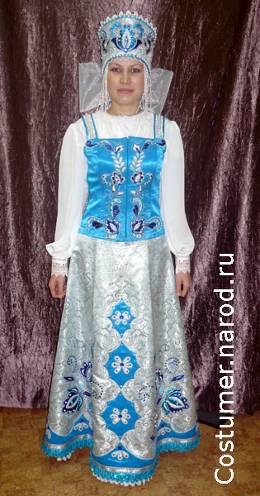 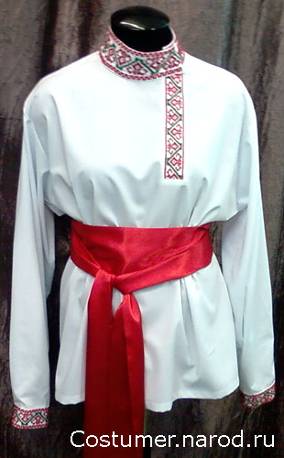 Украинский национальный костюм
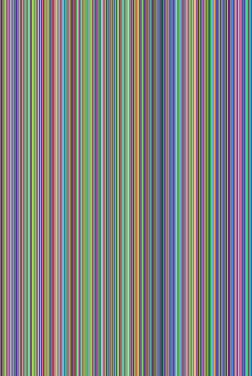 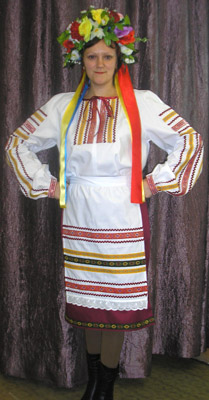 Татарский национальный костюм
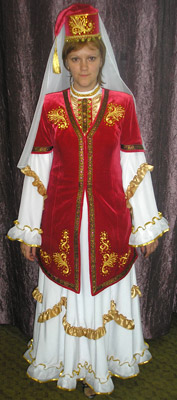 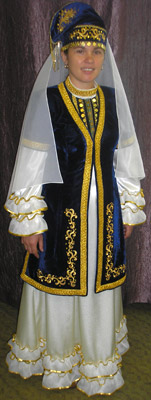 Мордовский национальный костюм
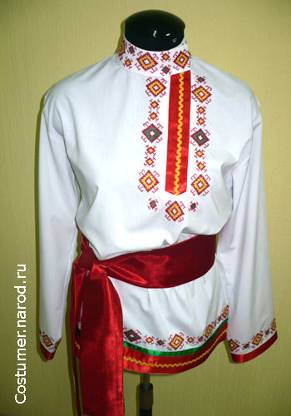 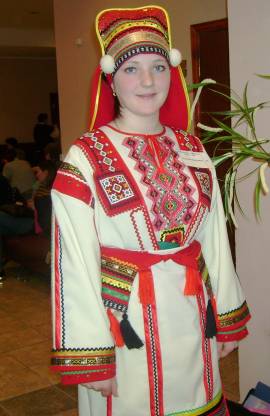 Марийский национальный костюм
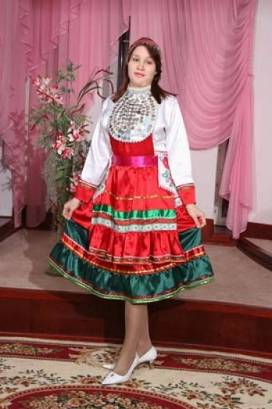 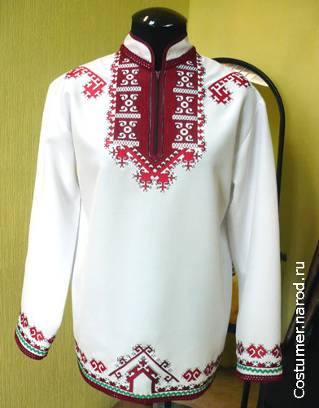